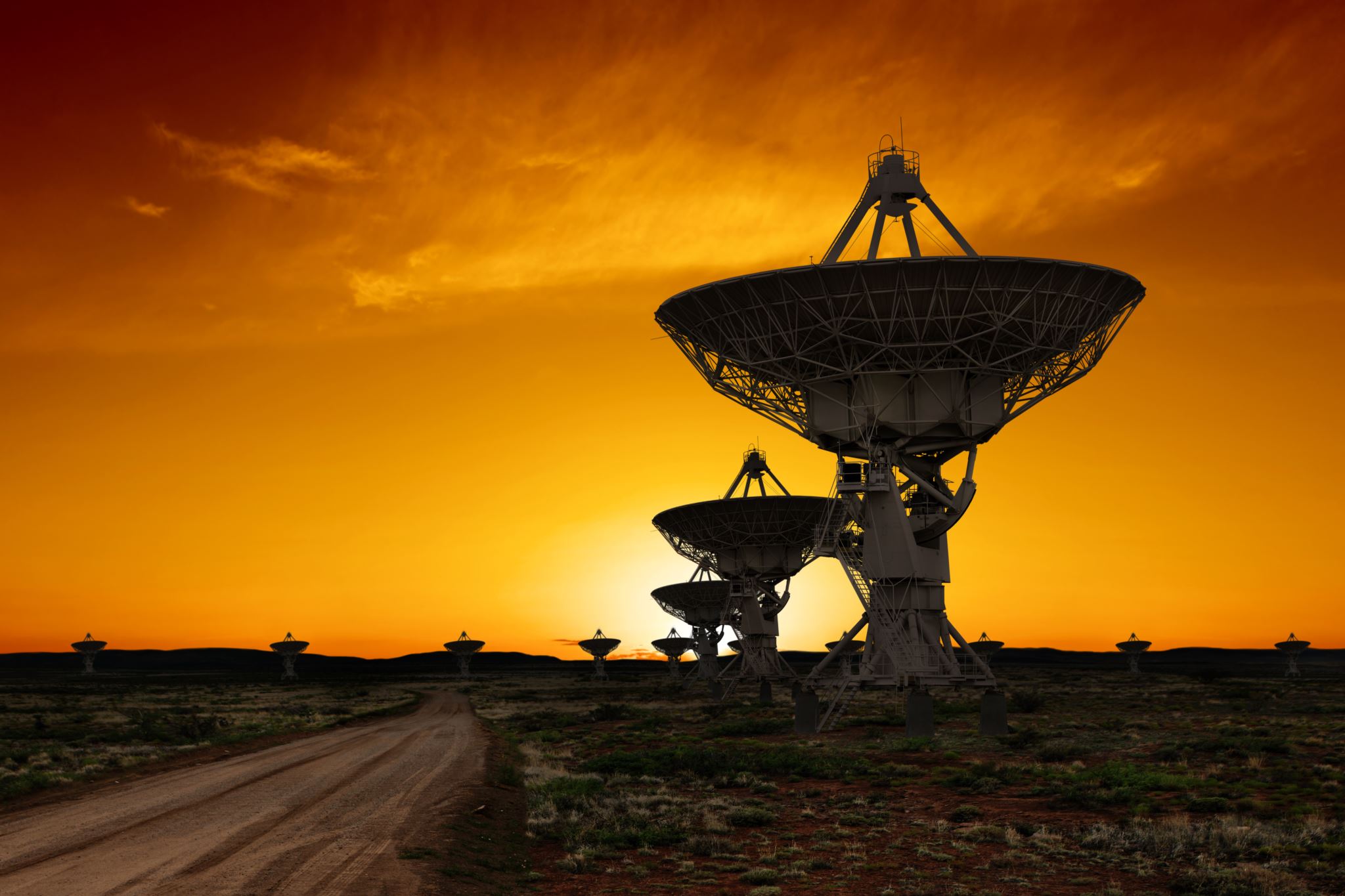 Radio Astronomy and Telescope Arrays
Steven Ledbetter
November 19, 2019
History of Radio Astronomy and Array Telescopes
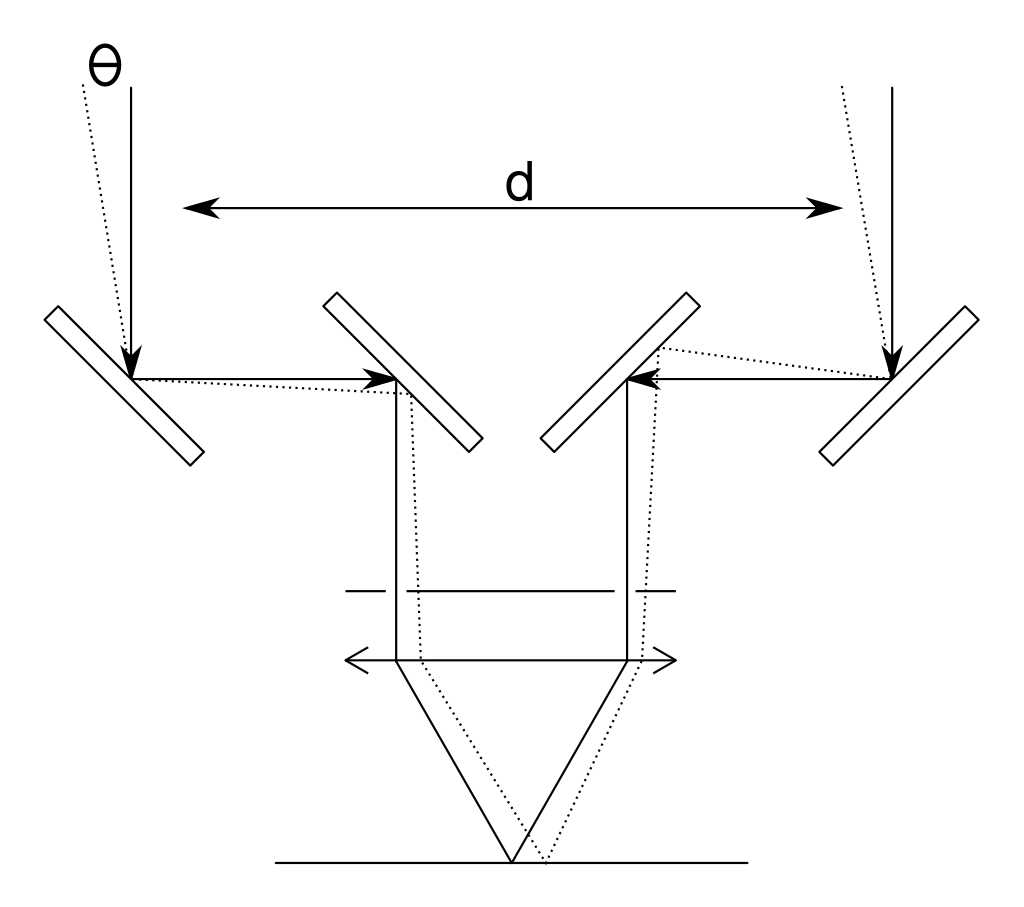 1920: Early optical interferometer used to measure star diameters

1932: First radio antenna was built by Karl Jansky to discover source of static in transatlantic transmissions
Found a steady radio source from the center of the galaxy

1937: Grote Reber built a 10 meter telescope in his backyard and conducted the first radio survey of the sky
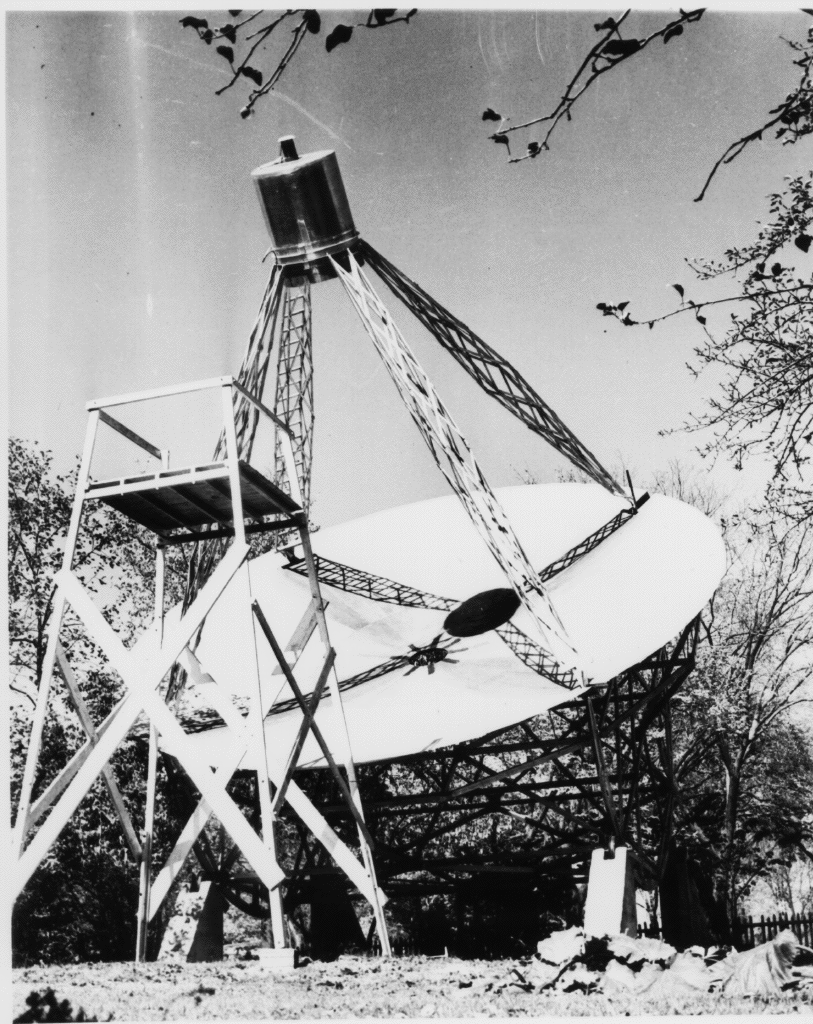 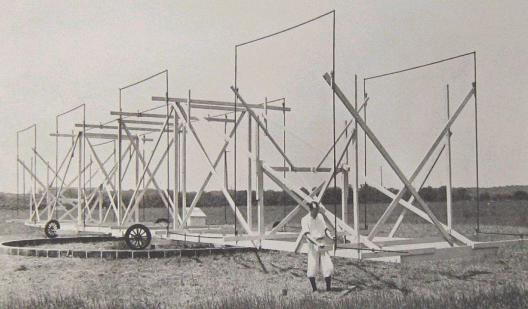 History
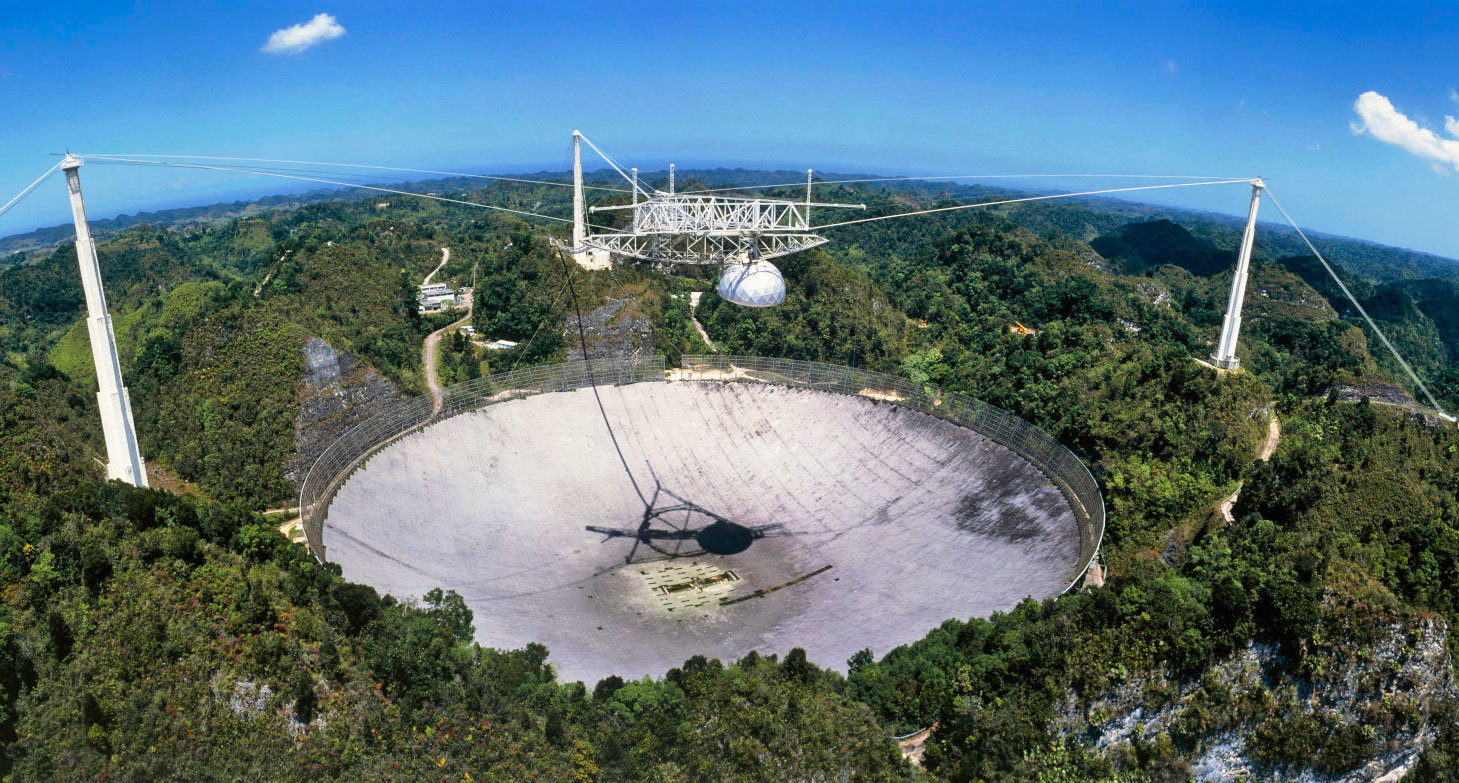 Post-WWII radar technology led to the exploration of higher frequencies and shorter wavelengths, first radio arrays are built

1963: Arecibo Observatory in Puerto Rico is completed, it remains the largest single-aperture telescope in the world (305 meter diameter) until 2016 

1965: Cosmic Microwave Background discovered by Penzias and Wilson validating the Big Bang

1970s: Very Large Array is built
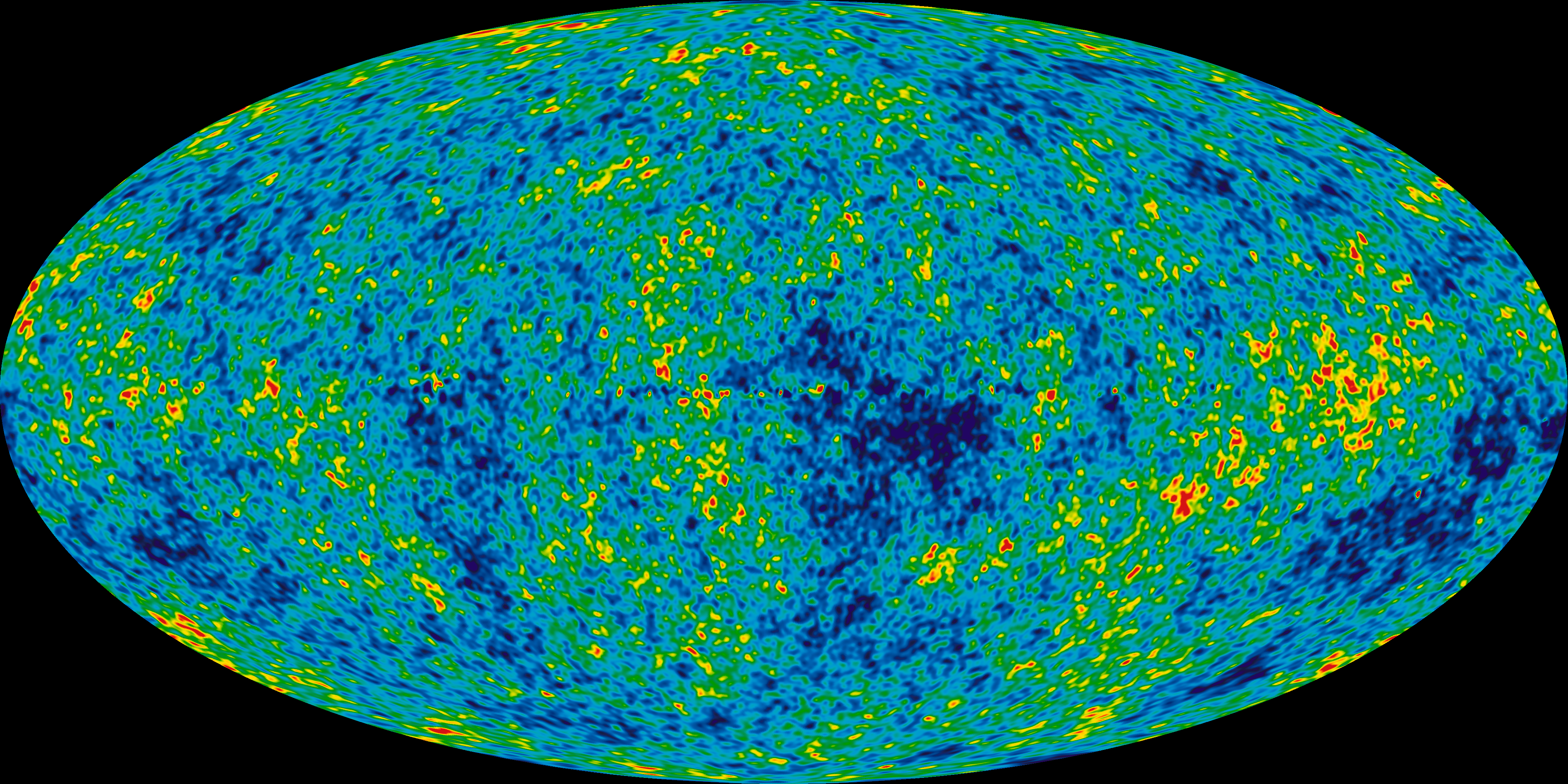 Radio Astronomy
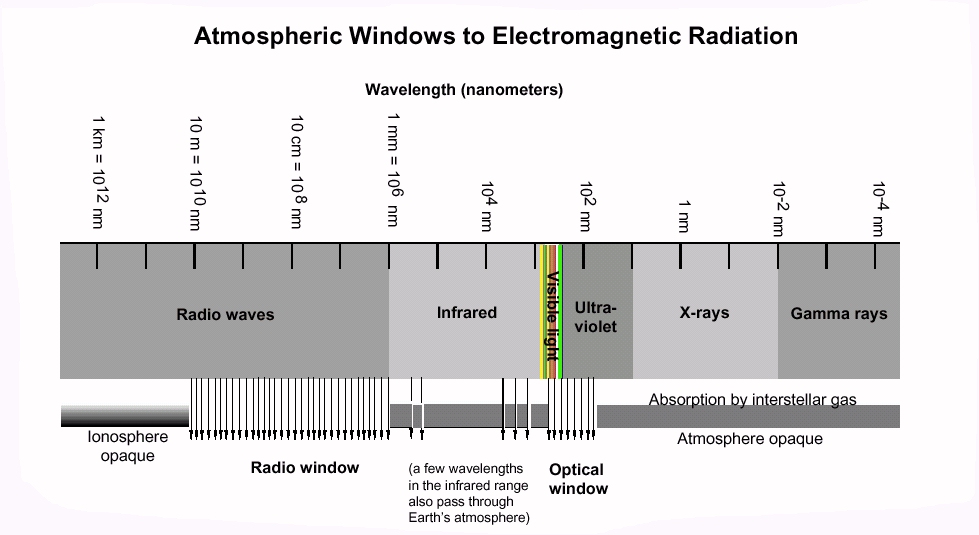 Radio waves have wavelengths of 1 mm to 100 km+ or a frequency of 30 Hz to 300 MHz+

Examples of frequencies emitted:
Pulsars: 440-660 MHz
Atomic hydrogen: 1420 MHz
Methanol and water: 6-12 GHz
Ammonia in star-forming regions: 23 GHz

Radio telescopes require much larger collecting areas to achieve comparative resolution with optical telescopes
Longer wavelengths have lower resolutions -> need larger dishes/arrays
25 meter dish is typical
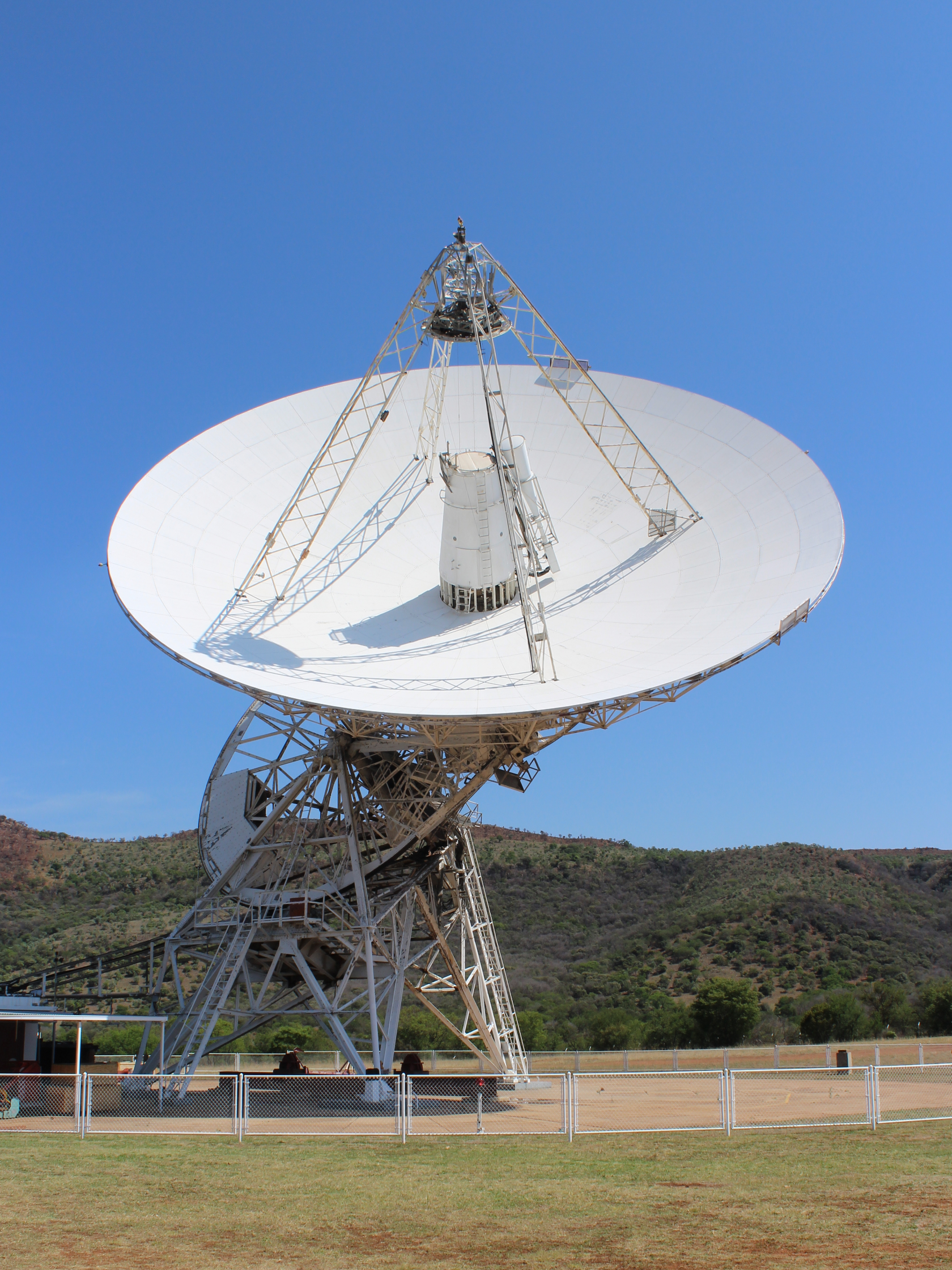 Amateur Radio Astronomy
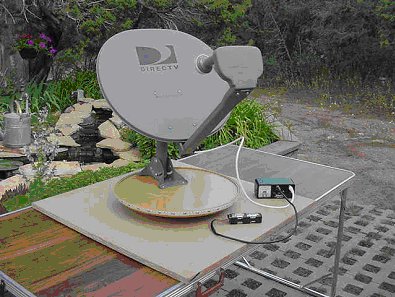 Due to size constraints, amateur dishes are typically restricted to viewing within the solar system

The Itty Bitty Telescope (IBT) design repurposes a TV dish to track satellites

A Radio Jove setup uses dipole antennae to measure Jupiter's ionosphere
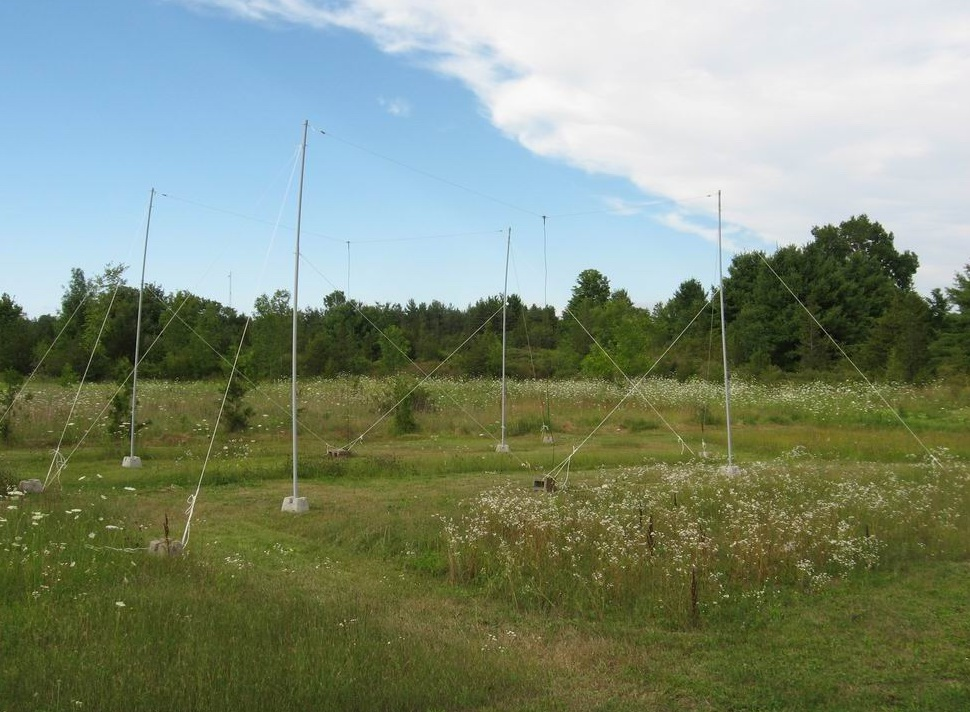 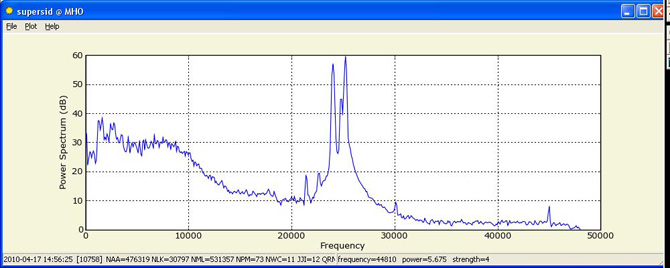 Interferometry
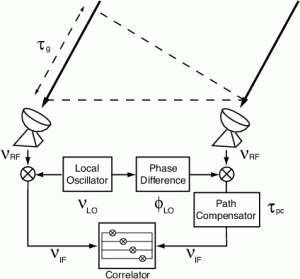 Interferometry observes interference patterns in signals from multiple apertures  

Signals are slightly out of sync due to distances between elements and must be corrected

Where θ is the range of angular sizes that the array can distinguish, λ is the wavelength of the light, and B the separation between a pair of elements in the array (baseline):                λ/Bmax < θ < λ/Bmin

Traditional telescope: λ/D < θ < AFOV/M

Total amount of light is equal to combined area of collectors
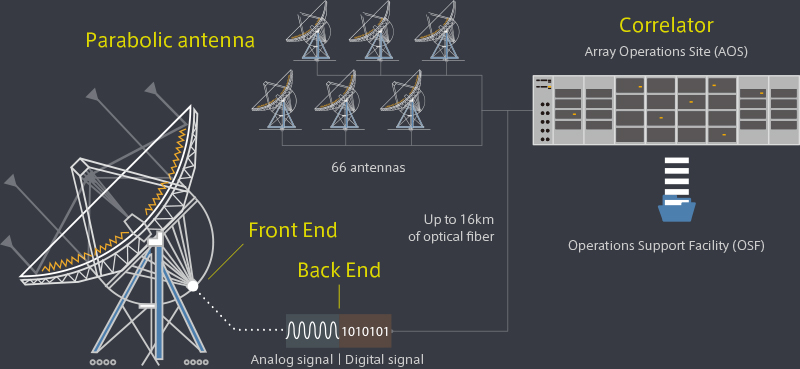 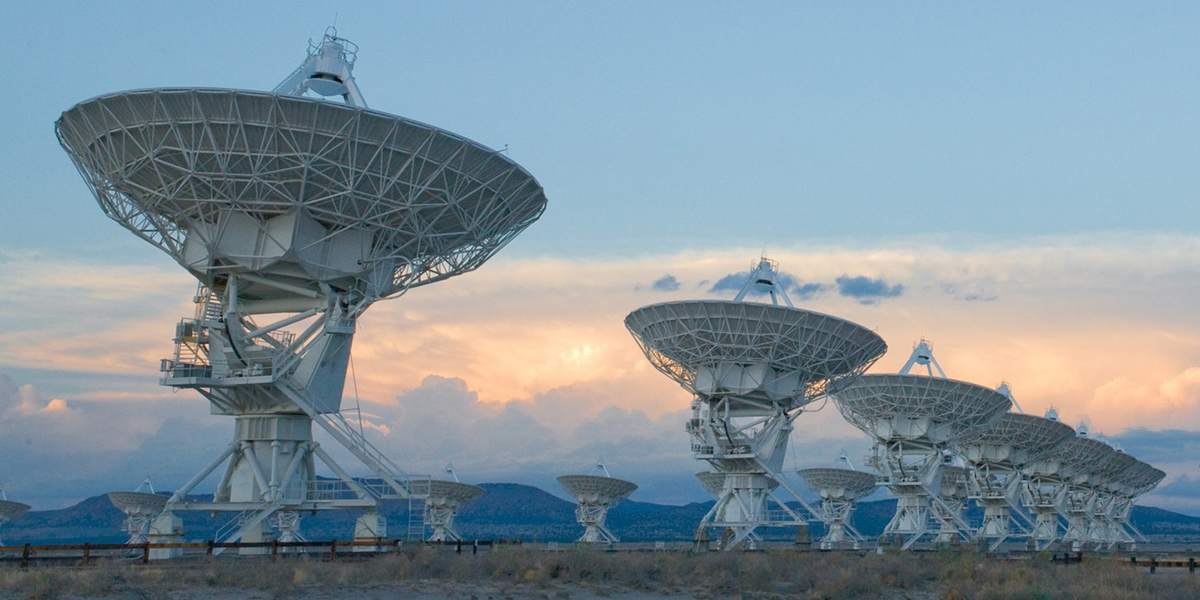 Very Large Array
Resolution of 0.2 to 0.04 arcseconds
Frequency of 1 GHz to 50 GHz
Built between 1973-80
27 active elements
Very Large Array
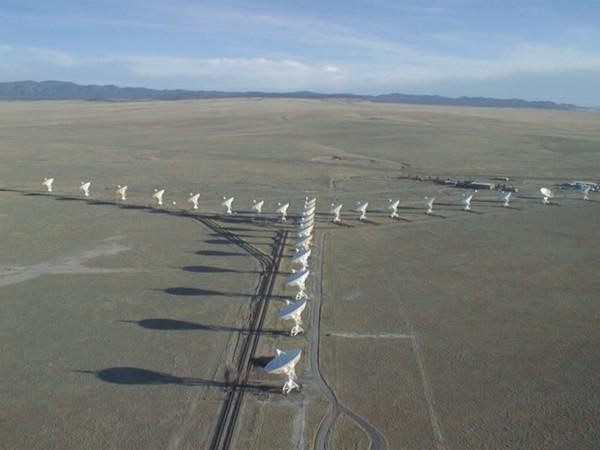 Most widely used radio telescope in the world
11000+ observing projects
Discovered ice on Mercury, Einstein rings around stars, gamma ray bursts, etc

Located in New Mexico desert to avoid humidity

Array elements arranged in a Y shape, arms can expand or contract from 1 km long to 37 km long via rails

Technology was upgraded in 2011
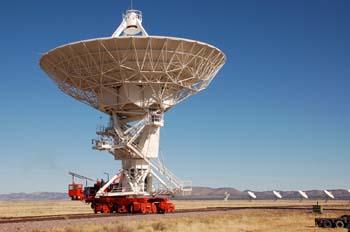 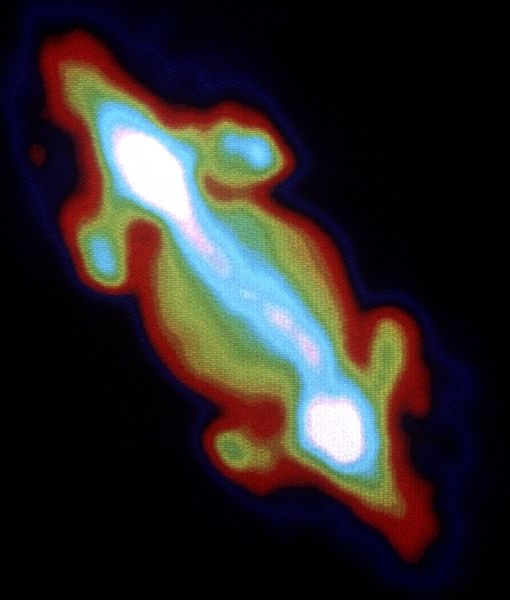 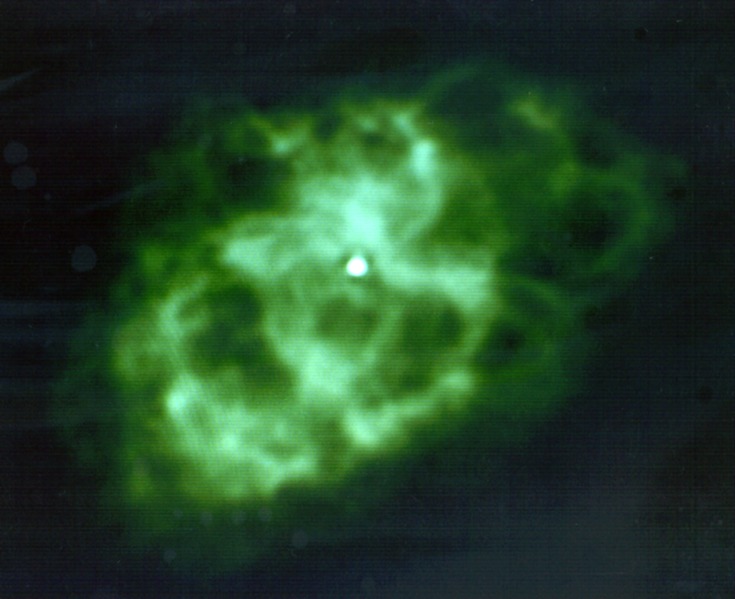 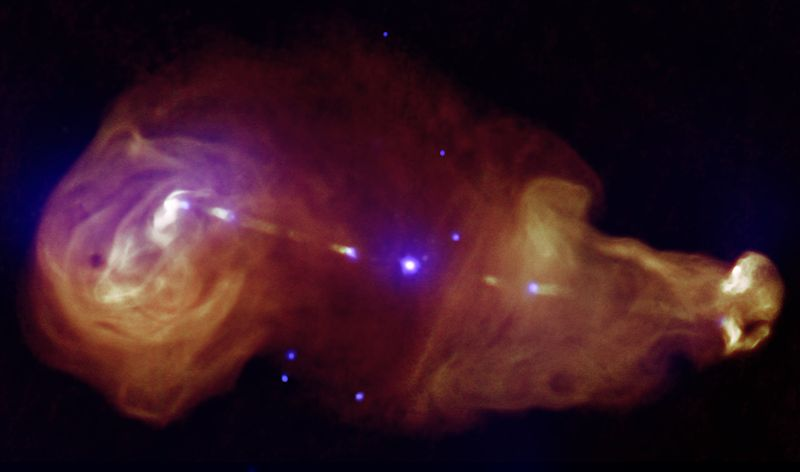 Pulsar in the Crab Nebula
Plumes of radiation around galaxy 3C353 (4 arcseconds wide, 2 arcminutes long)
Radiation belts around Jupiter
VLA Images
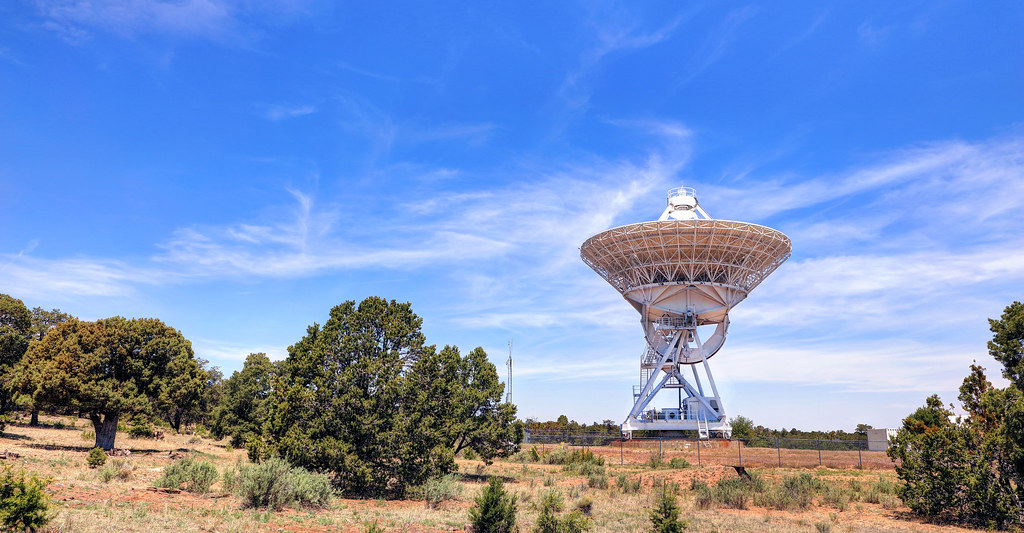 Very Long Baseline Array
Resolution of 0.2 to 22 milliarcseconds
Frequency of 3 MHz to 96 GHz
Built between 1986-93
10 elements
Very Long Baseline Array
Consists of ten identical elements that span 8600 km from Hawaii to the Virgin Islands

Central control is in Socorro, New Mexico (only 80 km from VLA)

Very long baseline interferometry allows for farther objects to be seen and can also be used for geodesy

The VLBA can be combined with other arrays like the VLA for greater resolution 
VLBA, VLA, Arecibo Telescope, Green Bank Telescope in WV, and the Effelsberg Radio Telescope in Germany all coordinate for 100 hours every 4 months to form the High Sensitivity Array

Half of the time on the VLBA is reserved by the US Naval Observatory
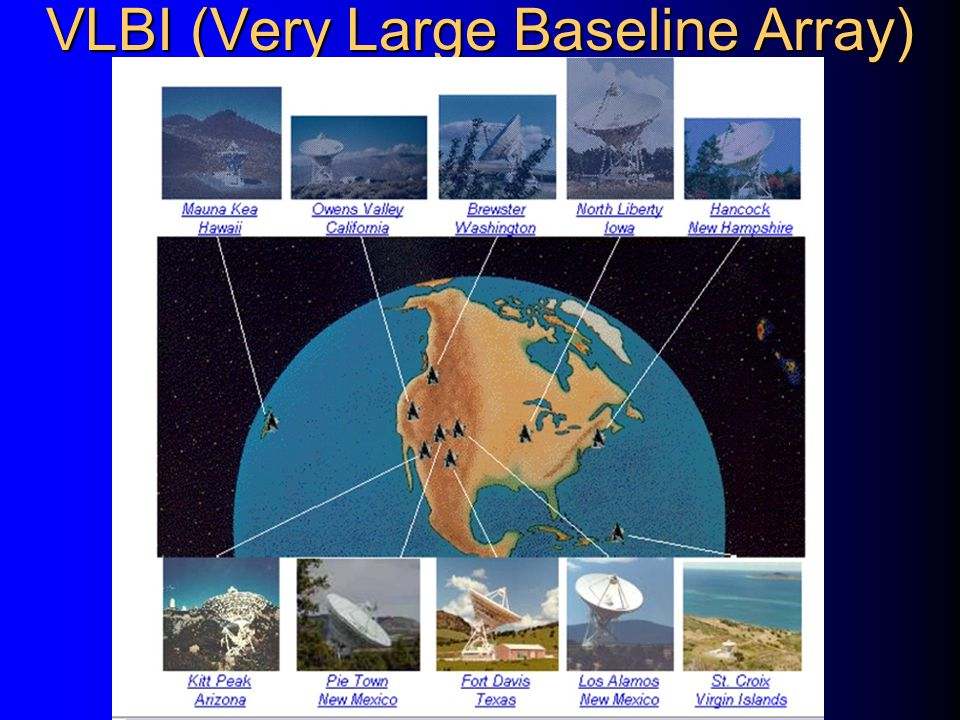 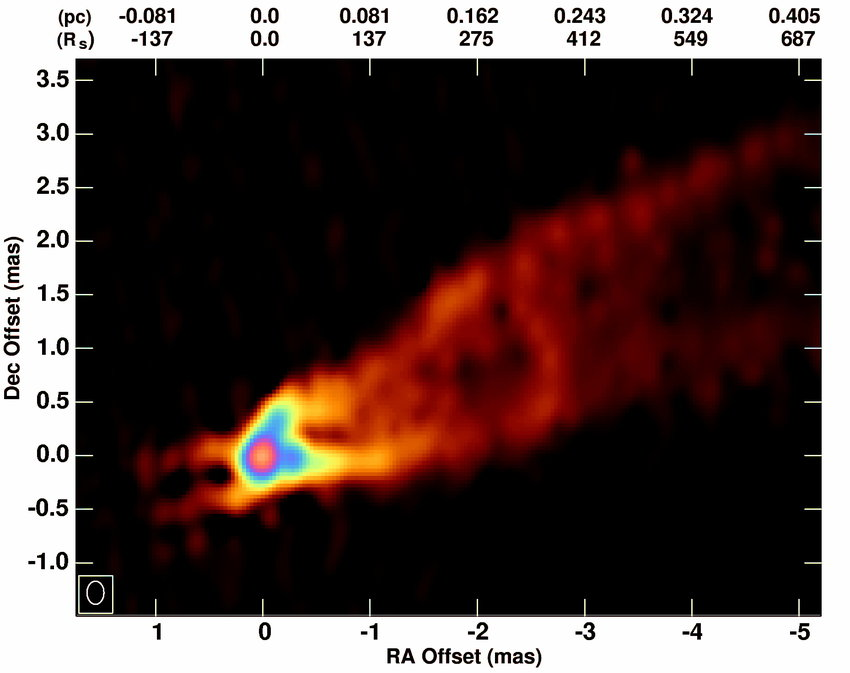 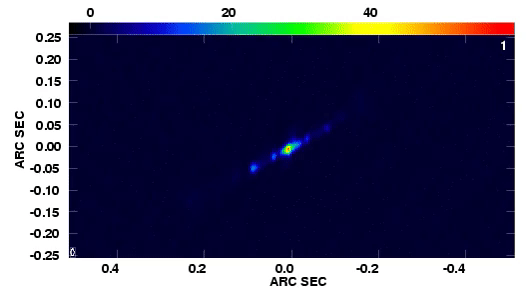 Radiation jet (43 GHz) from black hole in M87
Exploring X-ray jets from binary star SS433
VLBA Images
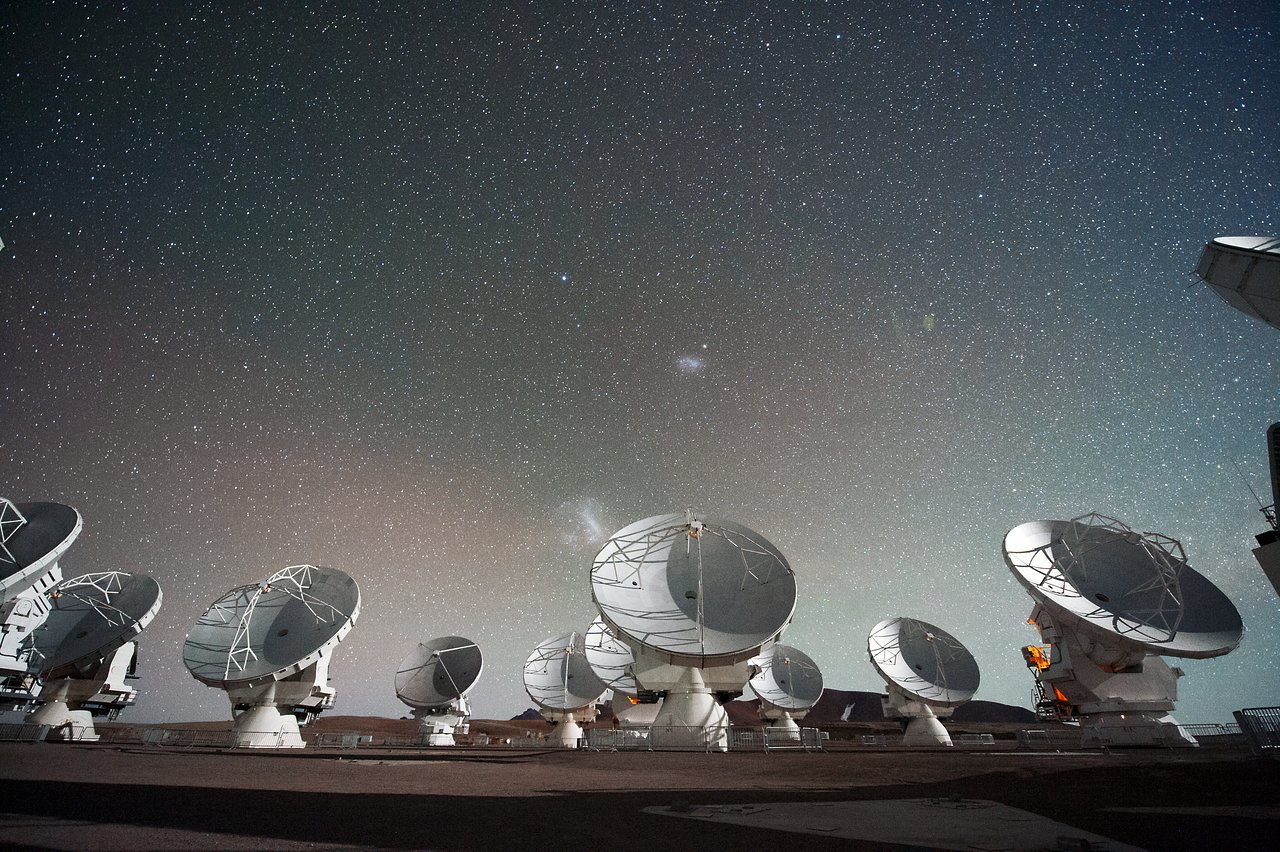 Atacama Large Millimeter/submillimeter Array
Built between 2004-13
66 active elements
Resolution of 0.2 to 0.004 arcseconds
Frequency of 31 GHz to 950 GHz
Atacama Large Millimeter/submillimeter Array
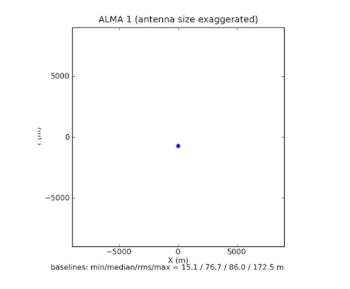 Collaboration between the space agencies of Europe, the US, Canada, Japan, Taiwan, South Korea, and Chile 

Located in the Atacama Desert in Chile (5000 m elevation) to avoid humidity

Maximum baseline in the array can vary from 150 m to 16 km

Used to explore very cold and dark objects such as comets and protoplanetary disks
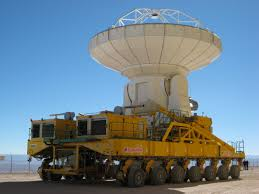 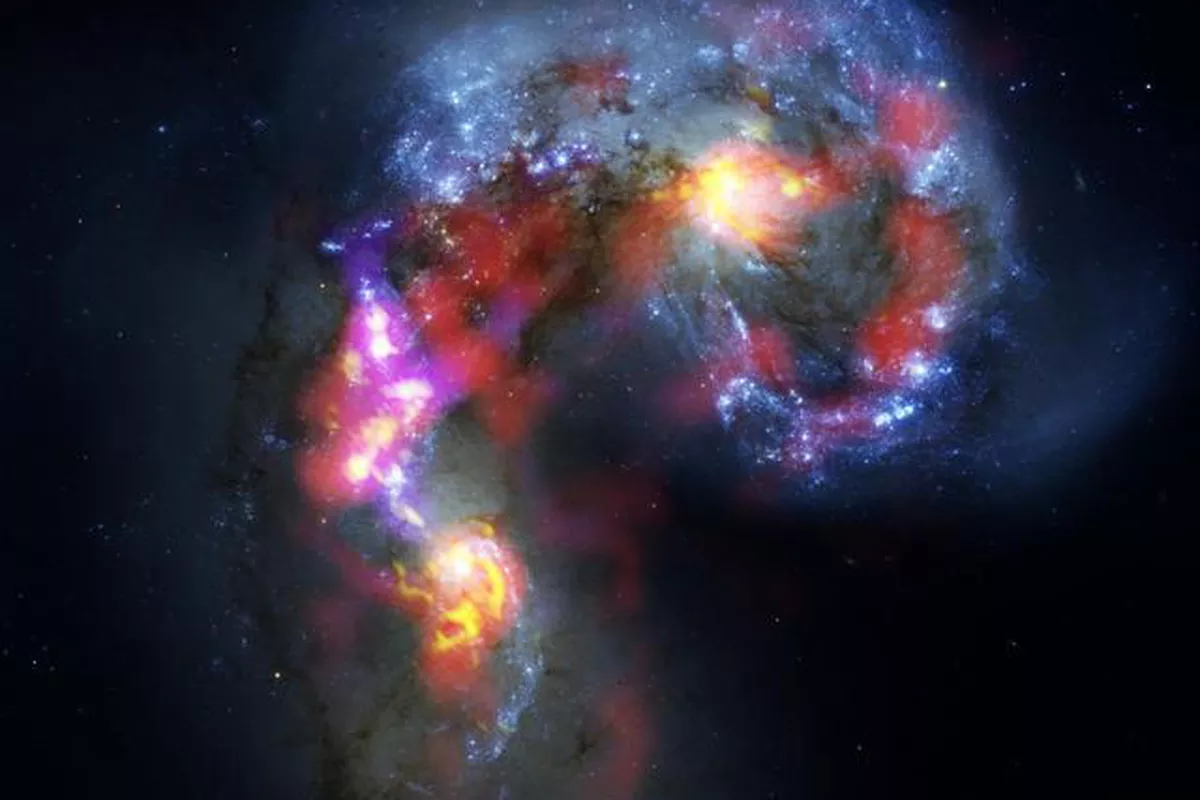 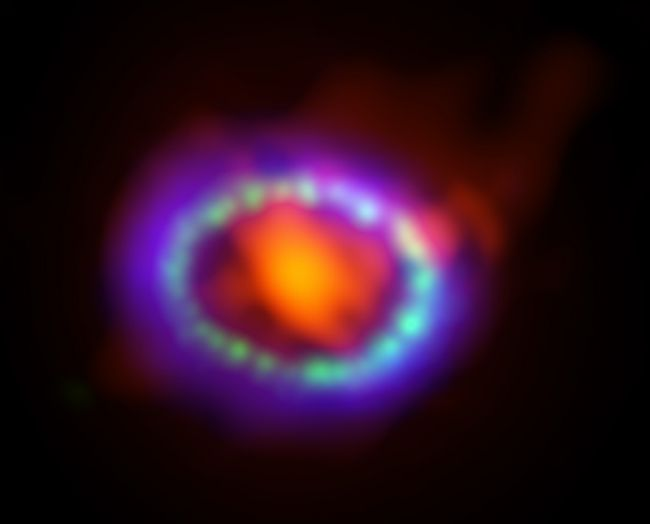 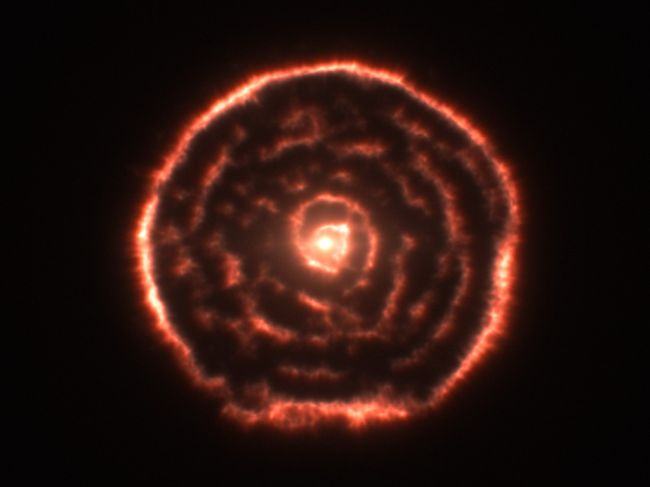 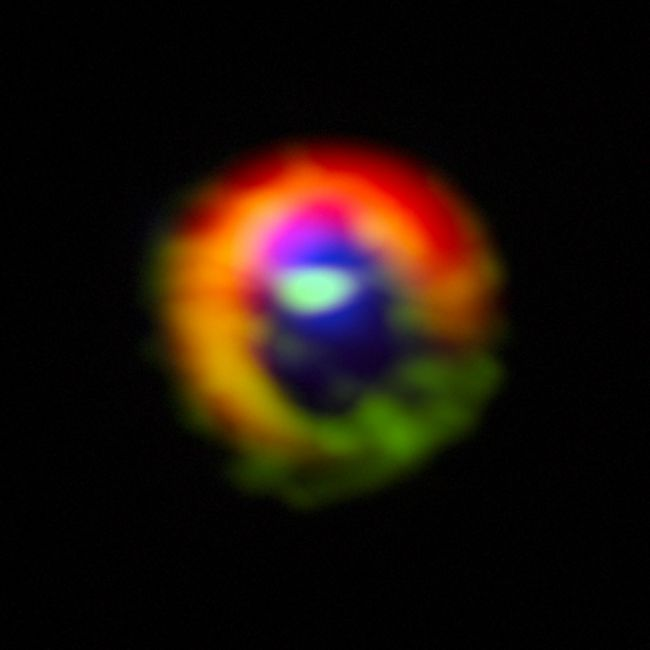 Remnant of supernova 1987A, ALMA data (in red) shows dust cloud, shockwave shown in blue
Gas and dust ring around new star HD 142527
Spiral dust clouds around red giant star R Sculptoris
ALMA Images
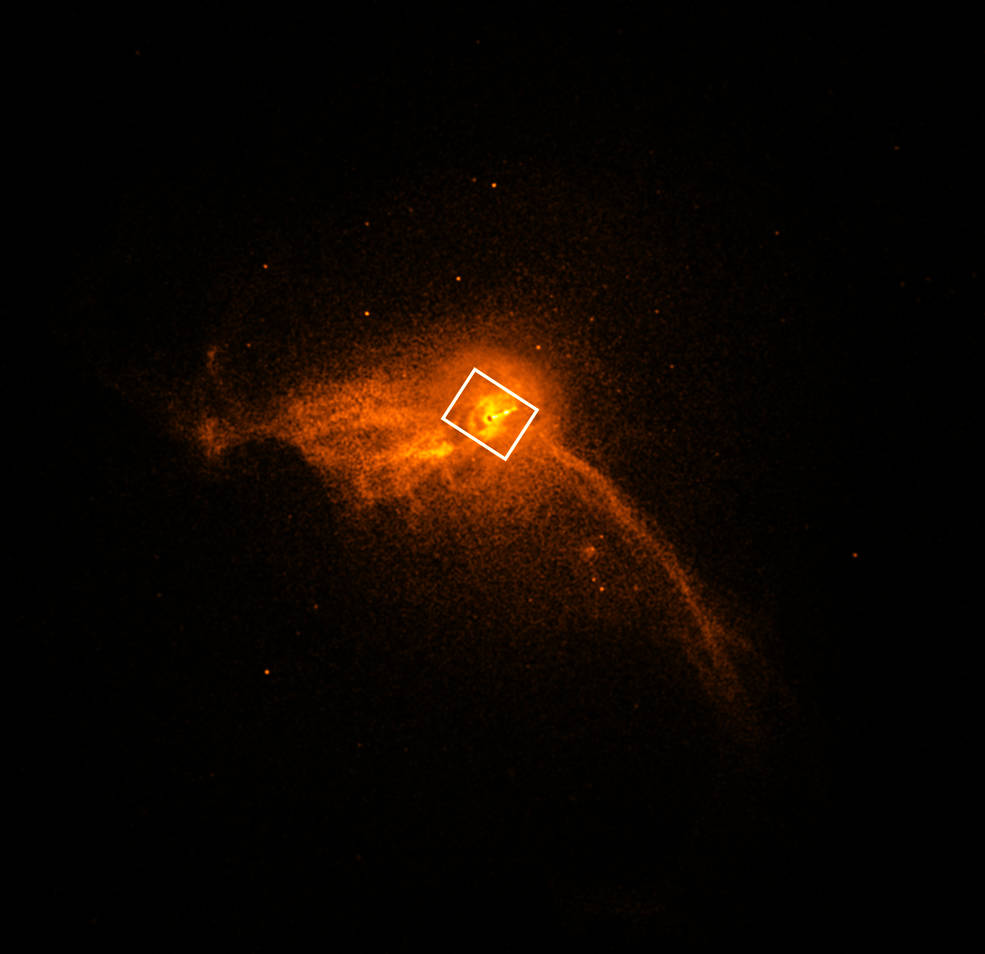 Black Hole Photo
Supermassive black hole is 55 million light years away in M87 (an elliptical galaxy) 

8 telescopes/telescope arrays from around the world, including ALMA, contributed to the Event Horizon Telescope

The EHT observed a frequency of 230 GHz with an angular resolution of 35 micro arcseconds using very long baseline interferometry with a high recording rate (64 Gb/s vs 2 Gb/s)
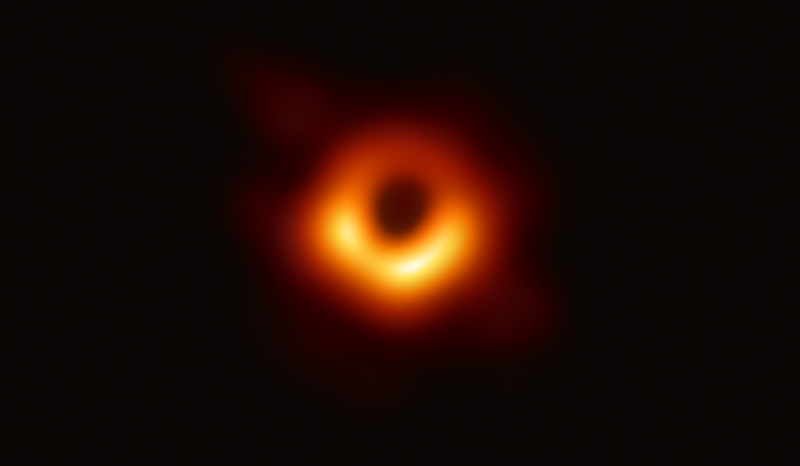 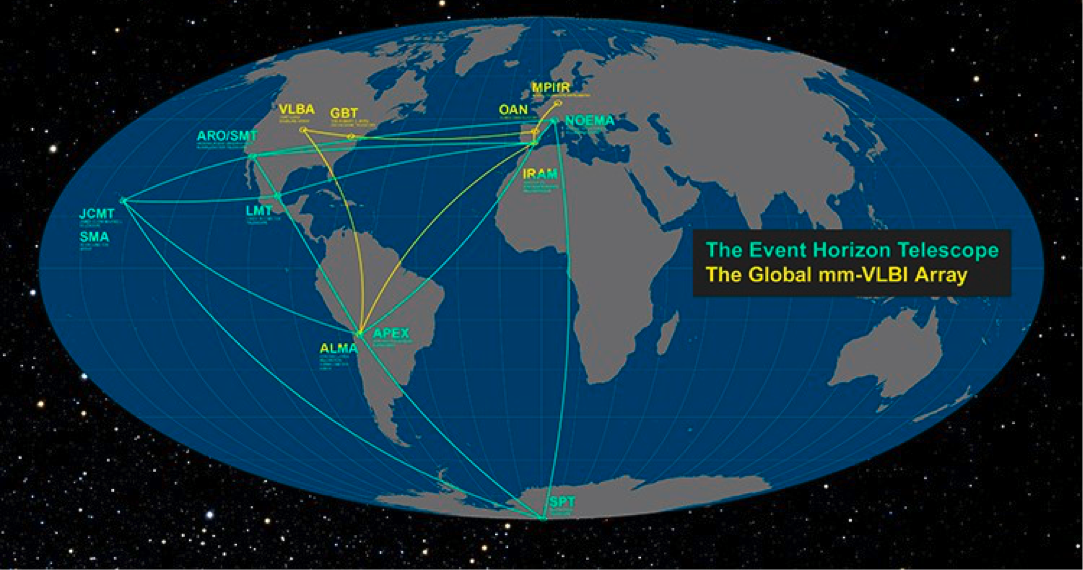 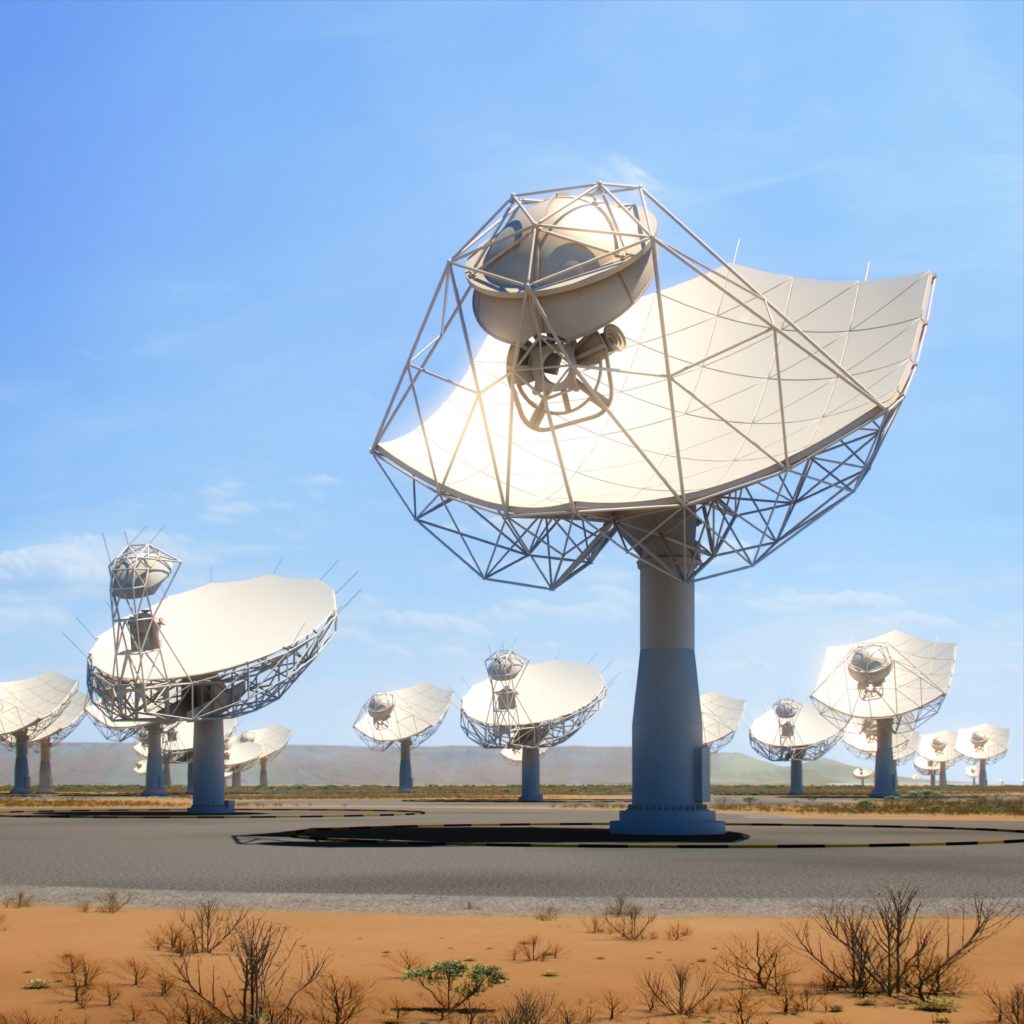 Future Arrays
Square Kilometer Array
Located in South Africa and Western Australia
Will have a combined collecting area of one square kilometer
13 member countries and dozens of organizations involved
Expected to begin construction in 2020

Cherenkov Telescope Array
Located in Spain and Chile
Focused on observing high energy events such as gamma ray bursts
Expected to begin construction in 2020

Lunar Radio Array
No plans in the short-term
Earth's ionosphere heavily disperses the 50 MHz range, a lunar array would bypass this
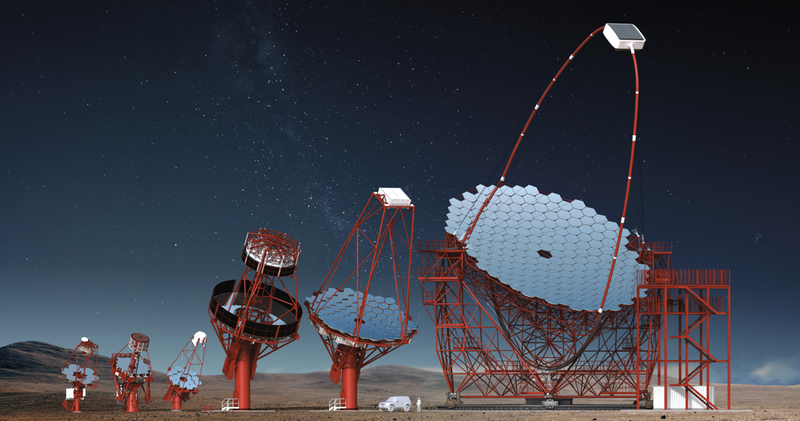 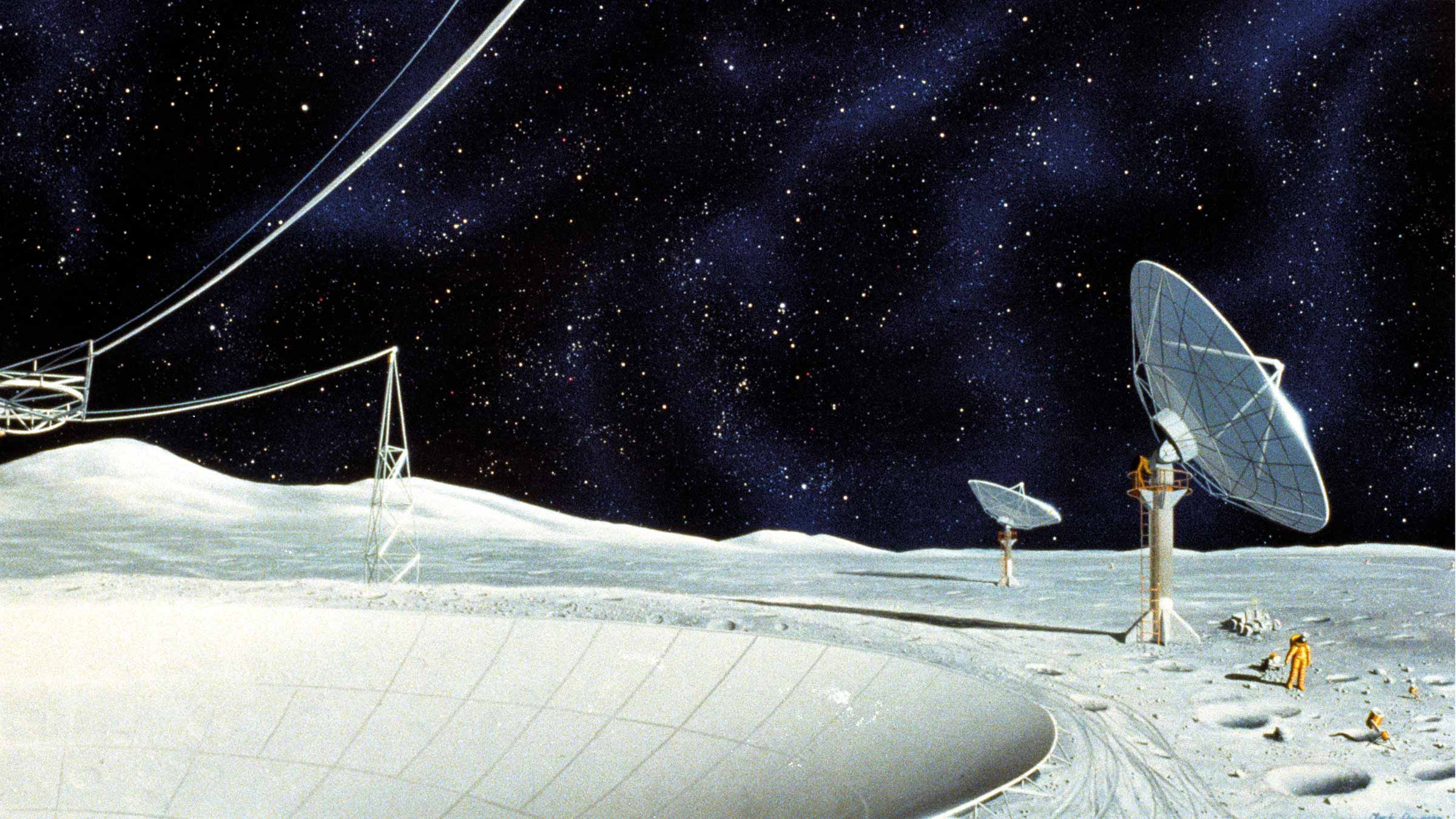 References
https://ethw.org/Radio_Telescope
https://www.skatelescope.org/radio-astronomy/
https://www.ncbi.nlm.nih.gov/pmc/articles/PMC1084808/?
https://www.universetoday.com/110705/adventures-in-radio-amateur-astronomy/
https://archive.briankoberlein.com/2015/10/14/how-does-interferometry-work/index.html
https://www.atnf.csiro.au/outreach/education/pulseatparkes/radiotelescopeintro.html
https://www.eso.org/public/about-eso/faq/faq-vlt-paranal/
https://science.nrao.edu/facilities/alma/naasc-workshops/nrao-cd-fit/BasicsInterf.pdf
https://science.nrao.edu/facilities/vlba/introduction-to-the-VLBA
https://www.eso.org/public/usa/teles-instr/alma/
https://public.nrao.edu/telescopes/vla/
https://www.almaobservatory.org
https://public.nrao.edu/telescopes/alma/
https://www.nasa.gov/mission_pages/chandra/news/black-hole-image-makes-history
References
https://eventhorizontelescope.org/
https://www.skatelescope.org
https://www.cta-observatory.org/about/
https://www.sciencemag.org/news/2019/07/could-humanity-s-return-moon-spark-new-age-lunar-telescopes
https://www.naic.edu/ao/
https://science.nrao.edu/facilities/vlba
https://www.researchgate.net/figure/M87-43-GHz-radio-image-of-the-inner-region-including-dominant-and-counterpropagating_fig2_323594901
https://www.space.com/19098-alma-telescope-array-photos.html
http://www.radio-astronomy.org/node/248